Anatomie en fysiologie
Les 7
Het zenuwstelsel
Zenuwen
Zenuwen zijn een verzameling van “draadjes” in het lichaam die uiteindelijk allemaal samenkomen in de hersenen. Dus de hersenen zijn het centrale aansturingspunt van de zenuwen. 
Prikkels kunnen van buiten het lichaam komen (via zintuigen die iets zien of vuur voelen etc) of van binnenuit het lichaam (Bijv. spijsverteringsstelsel, ademhaling etc) Alle prikkels komen binnen in de hersenen en daar wordt een vervolg actie bepaald. 
Je kunt zenuwen op drie manieren onderscheiden: sensorisch en motorisch, centraal en perifeer, onwillekeurig en willekeurig.
Sensorische en motorische zenuwen
Er is onderscheid tussen:
Sensorische zenuwen:  geleiden een prikkel naar de hersenen. Als het donker wordt stuurt je oog een sensorische prikkel naar de hersenen.
Motorische zenuwen:  de hersenen geven een motorische prikkel die de gewenste actie uitvoert. Jij komt in actie door het licht aan te doen.
Centraal en perifeer zenuwstelsel
Centraal:  Hersenen + ruggenmerg. Hier lopen bundels van zenuwen in kabels. Ter bescherming liggen deze kabels in liquor (vocht). Zie de afbeelding in dia 6.
Perifeer:  Stelsel van veel zenuwen met grote en kleine vertakkingen, verspreid over de rest van het lichaam.
Onwillekeurig en willekeurig
Onwillekeurig (autonoom):  stuurt spijsvertering, bloedsomloop, reflexen. Hier heb je geen invloed op.
Willekeurig:  Hier heb je wel invloed op.
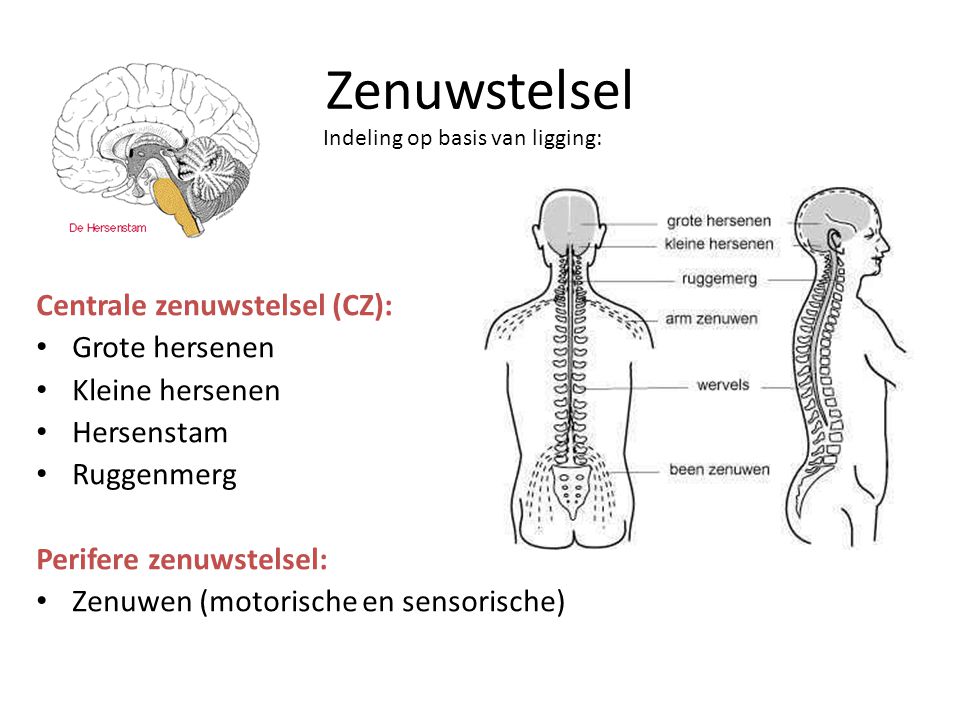 In hersenen komen veel zenuwen samen

Ruggenmerg heeft een dikke kabel van zenuwen

Liquor (vocht om zenuw), beschermt en transporteert voedingstoffen / voert afvalstoffen af.

Perifere zenuwstelsel. Stelsel van veel zenuwen met grote en kleine vertakkingen, verspreid over de rest van het lichaam.

https://www.youtube.com/watch?v=mcVnfY-fPTk
[Speaker Notes: Centrale zenuwstelsel
De “draden” van zenuwen komen als dikkere bundels (kabels) samen in de hersenen. 
Dit geldt ook (kabels) voor de zenuwen die vanuit de hersenen het lichaam in gaan. 
Deze kabels lopen door het ruggenmerg die voorzien is van vocht (liquor) wat de kabels beschermd tegen breken of uitdrogen. Daarnaast is een functie van de liquor om voedingsstoffen te transporteren en afvalstoffen te vervoeren. 
Dit liquor wordt ook afgenomen voor diagnostiek bij bijv. meningitis (hersenvliesontsteking) 

Perifere zenuwstelsel
Het hele overige zenuwstelsel dat verder in het hele lichaam zit. 

Onwillekeurig zenuwstelsel
Deze zenuwen opereren zelfstandig zonder dat de je daar invloed op hebt. (spijsvertering, bloedsomloop etc)

Willekeurig zenuwstelsel
Er komt een prikkel bij de hersenen binnen en dan heb je een keuze wat je ermee gaat doen. Bijv, je hoort muziek en dan kun je kiezen om je oren dicht te drukken, mee te zingen of te gaan dansen o.i.d.  

Speel het filmpje af door erop te dubbelklikken. Het filmpje begint met een reclame van enkele seconden. Daarna begint het filmpje.
Vertel de studenten dat ze het deel van het sympatische- en parasympatische zenuwstelsel niet hoeven te kennen voor de toets.]
Zintuigen
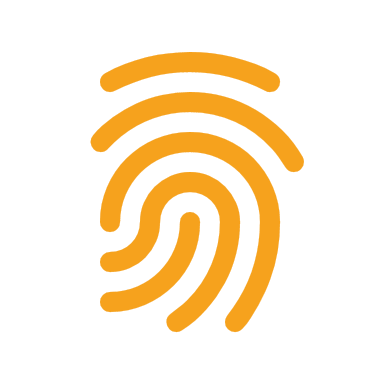 De prikkels (stukjes informatie) vanuit je omgeving komen allemaal via je zintuigen het lichaam binnen.
Oog (gezicht
Oor (gehoor)
Mond (smaak)
Neus (reuk)
Huid (tast, druk, temperatuur)
Verdieping: autisme en prikkels
Autisme is het anders verwerken van de informatie die binnenkomt in de hersenen. Prikkels die binnenkomen door zintuiglijke informatie die we krijgen door te zien, ruiken, horen, proeven en voelen, moeten verwerkt worden in de hersenen. Die verwerking verloopt anders. Mensen met autisme en -bijvoorbeeld- ADHD ervaren niet alleen overprikkeling, maar kunnen ook onderprikkeling ervaren.
Bij overprikkeling komt er teveel zintuiglijke informatie binnen. Iemand met autisme heeft vaak meer tijd nodig om informatie te verwerken. Bij een overvloed aan informatie lukt het niet meer om te ordenen. Bij onderprikkeling komen er minder prikkels binnen dan nodig is. Kinderen en volwassenen met autisme die heen en weer wippen, of ergens aan friemelen, doen dat om actief te blijven.